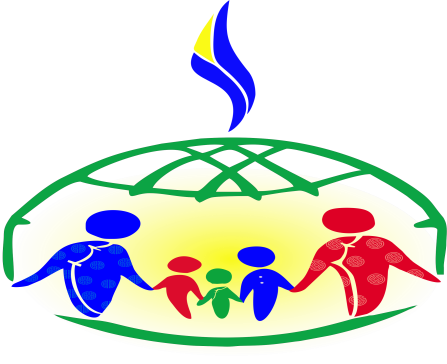 Права и обязанности несовершеннолетнихКызыл-2018 г.
Агентство по делам семьи и детей Республики Тыва
Права несовершеннолетних
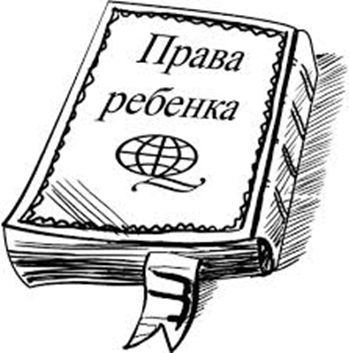 Права гражданина РФ
Гражданские (на жизнь, на свободу и личную неприкосновенность, на неприкосновенность частной жизни, на свободу передвижения)
Политические (на свободу мысли и слова, на объединение, на мирные собрания. На участие в управлении государством)
Экономические (на свободное предпринимательство, на частную собственность, на труд)
Социальные (на социальное обеспечение, на жилище, на медицинское обеспечение, на образование)
Культурные (на участие в культурной жизни).
Конвенция о правах ребенка
20 ноября 1989 г.- была принята

Ребенок- человеческое существо до достижения 18 лет.

Общие принципы: недискриминационный; наилучшее обеспечение интересов ребенка; право на жизнь, выживание и развитие; уважение взглядов ребенка

1998 г.- Закон РФ «Об основных гарантиях прав ребенка в РФ»

2007 г.- федеральная целевая программа «Дети России»
Гражданские права и свободы
Право на имя и гражданство
Право на сохранение индивидуальности
Право на свободу выражения своего мнения
Право доступа к соответствующей информации
Свобода мысли, совести и религии
Свобода ассоциаций и мирных собраний
Право на защиту личности
Права ребенка в семье
Право родителей руководить ребенком
Общая и одинаковая ответственность обоих родителей
Право ребенка не разлучаться с родителями вопреки его желанию
Право на усыновление
Право на защиту от злоупотреблений и отсутствия заботы
Благосостояние ребенка
Право ребенка на развитие
Право на пользование наиболее совершенными услугами в области здравоохранения
Право на социальное обеспечение и доступ к службам по уходу за детьми
Право на уровень жизни
Право на образование
Право на образование
Право на отдых, досуг и культурную деятельность
Обязанности несовершеннолетних
Обязанности граждан РФ
Трудоспособные дети, достигшие 18 лет, должны заботиться о нетрудоспособных родителях.
Каждый обязан заботиться о сохранении исторического и культурного наследия, беречь памятники истории и культуры.
Граждане обязаны соблюдать Конституцию Российской Федерации и законы страны.
Забота о детях, их воспитание- равное право и обязанность родителей.
Каждый гражданин обязан платить налоги и сборы.
Каждый обязан сохранять природу и окружающую среду, бережно относиться к природным богатствам.
Защита Отечества является долгом и обязанностью гражданина Российской Федерации.
Обязанности несовершеннолетних
Граждане обязаны соблюдать Конституцию Российской Федерации и законы страны, в том числе законы и подзаконные акты субъектов РФ, уставы школ, правила внутреннего распорядка и т.д.
Каждый гражданин обязан платить налоги и сборы (Конституция РФ)
Каждый обязан заботиться о сохранении исторического и культурного наследия, беречь памятники истории и культуры (Конституция РФ)
Каждый обязан сохранять природу и окружающую среду, бережно относиться к природным богатствам (Конституция РФ)
Каждый несовершеннолетний обязан получить основное общее образование ( ФЗ «Об образовании»)
Уголовная ответственность несовершеннолетних
Уголовная ответственность
Категории несовершеннолетних
Несовершеннолетние до 14 лет- не достигшие возраста уголовной ответственности
Несовершеннолетние с 14 лет- уголовная ответственность за некоторые виды преступлений
Несовершеннолетние с 16 лет- полная уголовная ответственность
Лицо признается достигшим определенного возраста на следующие за днем рождения сутки
Уголовная ответственность
Уголовная ответственность с 14 лет:
убийство (ст.105)
умышленное причинение тяжкого вреда здоровью (ст.111)
умышленное причинение средней тяжести вреда здоровью (ст.112)
похищение человека (ст.126)
изнасилование (ст.131)
насильственные действия сексуального характера (ст.132)
кража (ст.158)
грабеж (ст.161)
разбой (ст.162)
вымогательство (ст. 163)
неправомерное завладение автомобилем или иным транспортным средством без цели хищения (ст.166)
Уголовная ответственность
Уголовная ответственность с 14 лет:
умышленное уничтожение или повреждение имущества при отягчающих обстоятельствах (ст.167)
террористический акт (ст.205)
захват заложника (ст.206)
заведомо ложное сообщение о террористическом акте (ст.207)
хулиганство при отягчающих обстоятельствах (ст.213)
вандализм (ст.214)
хищение либо вымогательство оружия, боеприпасов, взрывчатых веществ, взрывных устройств (ст.226)
хищение либо вымогательство наркотических средств или психотропных веществ (ст.229)
приведение в негодность транспортных средств или путей сообщения (ст.267)
Уголовная ответственность
Виды наказаний:
Штраф (как при наличии самостоятельного заработка, так и при его отсутствии)- до 50 тыс. руб.
Лишение права заниматься определенной деятельностью- до 5 лет основного наказания и до 3 лет дополнительного. (Например- права управления мопедом в результате неоднократного нарушения ПДД)
Обязательные работы- бесплатные общественно полезные работы до 160 часов в свободное от учебы или основной работы время (Например- благоустройство городов и поселков, уход за больными, очистка улиц, погрузочно-разгрузочные работы и т.д.)
Уголовная ответственность
Виды наказаний:
Исправительные работы- до 1 года, из заработка осужденного производятся удержания в пользу государства до 20%  заработка
Ограничение свободы- от 2-х месяцев до 2-х лет
Лишение свободы- от 2-х месяцев до 10 лет. Вид наказания отбывается в воспитательно-трудовой колонии, при достижении 18-летнего возраста, при положительных характеристиках, осужденный может быть оставлен там до 20 лет
Уголовная ответственность
Освобождение от уголовной ответственности:
В связи с деятельным раскаянием (ст.75 УК РФ)- т.е. при добровольной явке с повинной, способствовании раскрытия преступления и возмещении причиненного вреда
При возмещении причиненного ущерба, либо ином заглаживании вреда в связи с примирением с потерпевшим (ст.76 УК РФ)
Уголовная ответственность
Принудительные меры воспитательного воздействия
(может быть назначено одновременно несколько):
Предупреждение- разъяснение вреда и последствий
Передача под надзор родителей- возложение на родителей обязанности по воспитательному воздействию на несовершеннолетнего и контролю за его поведением
Обязанность загладить причиненный вред
Ограничение досуга и установление  особых требований к поведению- запрет посещения определенных мест, использования определенных форм досуга, ограничение пребывания вне дома в определенное время суток, выезда без специального разрешения и т.д.
Административная ответственность несовершеннолетних
Административная ответственность
Административной ответственности подлежит лицо в возрасте с 16 лет
Административные дела несовершеннолетних решаются в комиссии по делам несовершеннолетних и защите их прав
За некоторые правонарушения (например нарушение ПДД)- могут быть привлечены к административной ответственности на общих основаниях, как и взрослые
Административная ответственность
Наиболее распространенные административные проступки:
Мелкое хулиганство (ст.20.1. КоАП РФ)- действия. Выражающие явное неуважение к обществу, сопровождающиеся нецензурной бранью в общественных местах, оскорбительное приставание к гражданам (например- хватание за одежду или руки, срыв головного убора, преграждение прохода и т.д.), действия,  сопровождающиеся уничтожением или повреждением чужого имущества (например- надписи на заборах или стенах, порча газонов ночью и т.д.)
Административная ответственность
Наиболее распространенные административные проступки, нарушающие порядок в общественных местах:
Распитие пива, алкогольной и спиртосодержащей продукции, либо потребление наркотических средств в общественных местах (ст. 20.20. КоАП РФ)
Появление в общественных местах в состоянии алкогольного или наркотического опьянения (ст.20.21. КоАП РФ)
Административная ответственность
Наиболее распространенные административные проступки, посягающие на здоровье населения:
Потребление наркотических средств и психотропных веществ без назначения врача (ст. 6.9. КоАП РФ)
Незаконный оборот (приобретение, хранение, перевозка, изготовление, переработка без цели сбыта) наркотических средств и психотропных веществ (ст. 6.8. КоАП РФ)
Административная ответственность
Наиболее распространенные административные проступки против собственности:
Мелкое хищение (ст. 7.27. КоАП РФ)- совершенное путем кражи, мошенничества, присвоения или растраты, если стоимость похищенного не более 1000 рублей.
Административная ответственность
Виды наказаний:
Предупреждение- разъяснение вреда и последствий
Передача под надзор родителей- возложение на родителей обязанности по воспитательному воздействию на несовершеннолетнего и контролю за его поведением
Обязанность загладить причиненный вред
Ограничение досуга и установление особых требований к поведению- запрет посещения определенных мест, использования определенных форм досуга, ограничение пребывания вне дома в определенное время
Выговор, строгий выговор
Штраф до 1000 рублей
Последствия
Гражданско-правовая ответственность несовершеннолетних
Гражданско-правовая ответственность
Категории несовершеннолетних
Частично дееспособные:
Несовершеннолетние до 14 лет- малолетние
Несовершеннолетние с 14 до 18 лет- относительно дееспособные
Полностью дееспособные:
лица с 18 лет;
лица, вступившие в брак;
эмансипация- с 16 лет, работающие по трудовому договору, решению суда или органов опеки
Гражданско-правовая ответственность
Формы ответственности:
Взыскание в пользу потерпевшего имущественных санкций

Дополнительно:
Возмещение убытков (ст. 15 ГК РФ);
Уплата неустойки (ст. 38 ГК РФ
Гражданско-правовая ответственность
Малолетние:
Ответственность несут родители, независимо от тог, кто совершил сделку- сам ребенок или от его имени родители
Причиненный вред подлежит возмещению
Оба родителя (независимо от того, с кем живет ребенок) имеют равные права и обязанности, связанные с воспитанием, т.е. и ответственность за вред, причиненный ребенком
Гражданско-правовая ответственность
Несовершеннолетних от 14 до 18 лет:
Самостоятельно несут имущественную ответственность по сделкам ( ст.126 ГК РФ)
Самостоятельно несут ответственность за причиненный вред (ст. 1074 ГК РФ)
Если имущества несовершеннолетнего недостаточно, тогда дополнительную ответственность несут родители
Ответственность несовершеннолетнего в сфере общественного порядка
Ответственность в сфере общественного порядка
Запрещено нахождение несовершеннолетних в общественном месте с 22 до 6 часов на объектах, предназначенных для предоставления доступа к сети «Интернет», реализации услуг в сфере торговли и общественного питания, в развлекательных и досуговых комплексах, иных общественных местах без сопровождения родителей или лиц, осуществляющих мероприятия по образованию, воспитанию, развитию несовершеннолетних.
Ответственность в сфере общественного порядка
Запрещено курение табака на территориях и в помещениях образовательных организаций- влечет привлечение к административной ответственности- штраф (ст. 6. ФЗ РФ «Об ограничении курения табака»)
Запрещено курение в помещениях, не предназначенных для этого, как нарушение требований пожарной безопасности- влечет привлечение к административной ответственности- штраф (ст. 20.4. КоАП РФ)
Запрещено курение в общественных помещениях, как нарушение санитарно-эпидемиологических требований- влечет привлечение к административной ответственности- штраф (ст. 6.4. КоАП РФ)
Спасибо за внимание!